Ηθική & Πολιτική της Τεχνητής Νοημοσύνης 1.3
ΠΡΟΓΡΑΜΜΑ «ΤΑΛΩΣ»
https://talos-ai4ssh.uoc.gr/

Δρ. Νίκος Ερηνάκης 
Επίκουρος Καθηγητής Κοινωνικής & Πολιτικής Φιλοσοφίας και Φιλοσοφίας του Πολιτισμού 
Πανεπιστήμιο Κρήτης
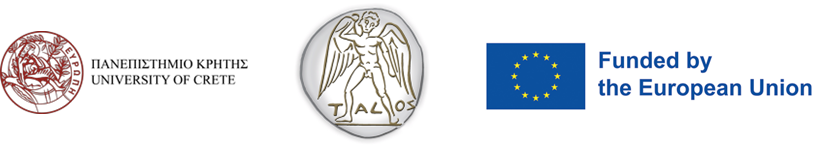 Οι 5 ηθικές αρχές της ΤΝ
Σύμφωνα με την επικρατέστερη σχετική μελέτη (Jobin et al. 2019), η ηθική της τεχνητής νοημοσύνης συγκλίνει σε ένα σύνολο πέντε αρχών:

Προστασία ή/και μη-βλαπτικότητα
Ευθύνη ή/και υπευθυνότητα
Διαφάνεια και επεξηγηματικότητα
Δικαιοσύνη και αμεροληψία
Σεβασμός των ανθρωπίνων δικαιωμάτων, λ.χ. προσωπικές ελευθερίες, ιδιωτικότητα, ασφάλεια
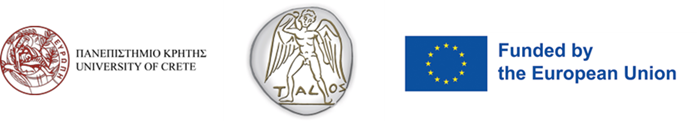 Διαφορετικά ερωτήματα για διαφορετικές αξίες
Πρέπει να χρησιμοποιούμε την ΤΝ για καλό ή για να μην προκαλούμε βλάβη; (η αρχή της ωφέλειας/μη ωφέλειας)
Ποιος πρέπει να κατηγορείται όταν η ΤΝ προκαλεί βλάβη; (η αρχή της λογοδοσίας)
Θα πρέπει να κατανοήσουμε τι είναι η ΤΝ και γιατί κάνει ό,τι κάνει; (η αρχή της διαφάνειας)
Θα πρέπει η ΤΝ να είναι δίκαιη και να μην κάνει διακρίσεις — δίκαιη βάσει ποιας ηθικής παράδοσης όμως; (η αρχή της δικαιοσύνης)
Πρέπει η ΤΝ να σέβεται και να προωθεί τα ανθρώπινα δικαιώματα — με ποια προτεραιοποίηση όμως; (η αρχή του σεβασμού των ανθρωπίνων δικαιωμάτων)
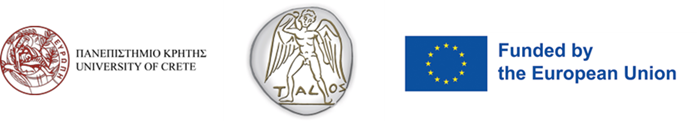 Αρκούν οι θεμελιώδεις ηθικές αρχές στην ΤΝ;
Διαφάνεια: Τα συστήματα ΤΝ πρέπει να είναι εξηγήσιμα και κατανοητά.

Δικαιοσύνη & Συμπεριληπτικότητα: Η ΤΝ δεν πρέπει να διαιωνίζει προκαταλήψεις ή διακρίσεις, αλλά πρέπει να αμβλύνει κάθε είδους ανισότητες και να είναι προσβάσιμη και συμπεριληπτική σε κάθε επίπεδο.

Λογοδοσία: Σαφής ευθύνη για τις δράσεις και τα αποτελέσματα της ΤΝ.

Ιδιωτικότητα: Προστασία των προσωπικών δεδομένων και της ταυτότητας.

Αυθεντικότητα & Αυτονομία: Η ΤΝ θα πρέπει να υποστηρίζει και όχι να υπονομεύει την ανθρώπινη αυθενικότητα και αυτονομία και, κατ’ επέκταση, ελευθερία.
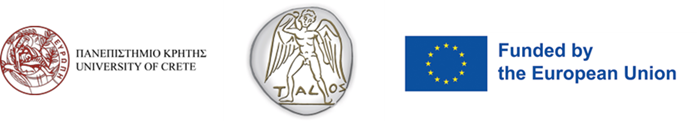